Module 3B – The 4 Steps to Round Robin
Real Estate
Auctions
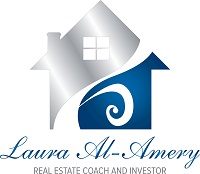 Step 1
Approximately 1 week prior to the auction, advertise the home and the auction event using classifieds online and on local newspapers.
More importantly send postcards to homeowners who live within a half mile radius of the property (because they help spread the word to others!)
Also place bandit signs in strategic places (like intersections, exit points of home improvement stores and gas station) announcing the upcoming open house within 1 mile of the property.
Offer a starting bid price of the home at a rock-bottom 50-60% of the value.
Step 2
Open up the home on Saturday and Sunday for viewing and take bids (even as low as $1 because that registers the potential buyers interest and they’ll eventually have to make a real bid later).
Make sure the bid sheet is completely out in the open (see attached sample at bottom of module) so everyone can see what the other person bid.
No secrets here.
Bidders also provide the appropriate phone number to be reached on Sunday night for the Round Robin.
Step 3
On Sunday evening, hold the Round Robin Auction with the bidders via phone.
Essentially you organize the bidders on piece of paper from highest to lowest and then call each person to let them know what the highest bid is and ask if they’d like to advance the bid by a minimum of $500 dollars ($1000 can work too).
Keep re-sorting the list from highest to lowest with each round and continue doing the rounds until you only have one winner left.
Step 4
On Monday, accept a deposit and sign a contract with the highest bidder!
Also consider accepting back up contracts from next 1-2 highest bidders.
Be sure to have connections to a solid mortgage broker who can pre-qualify your highest few bidders if they don’t already have pre-approval letters.
Upcoming …
Module 3C
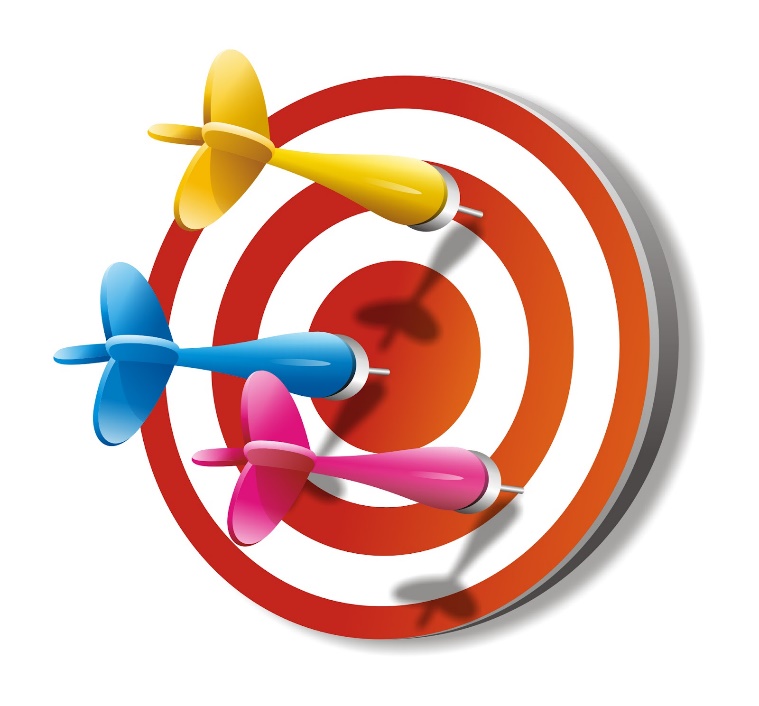 Advertising Methods